I'll Live For Him
3/4
F/C - SOL

Verses: 2/Chorus
PDHymns.com
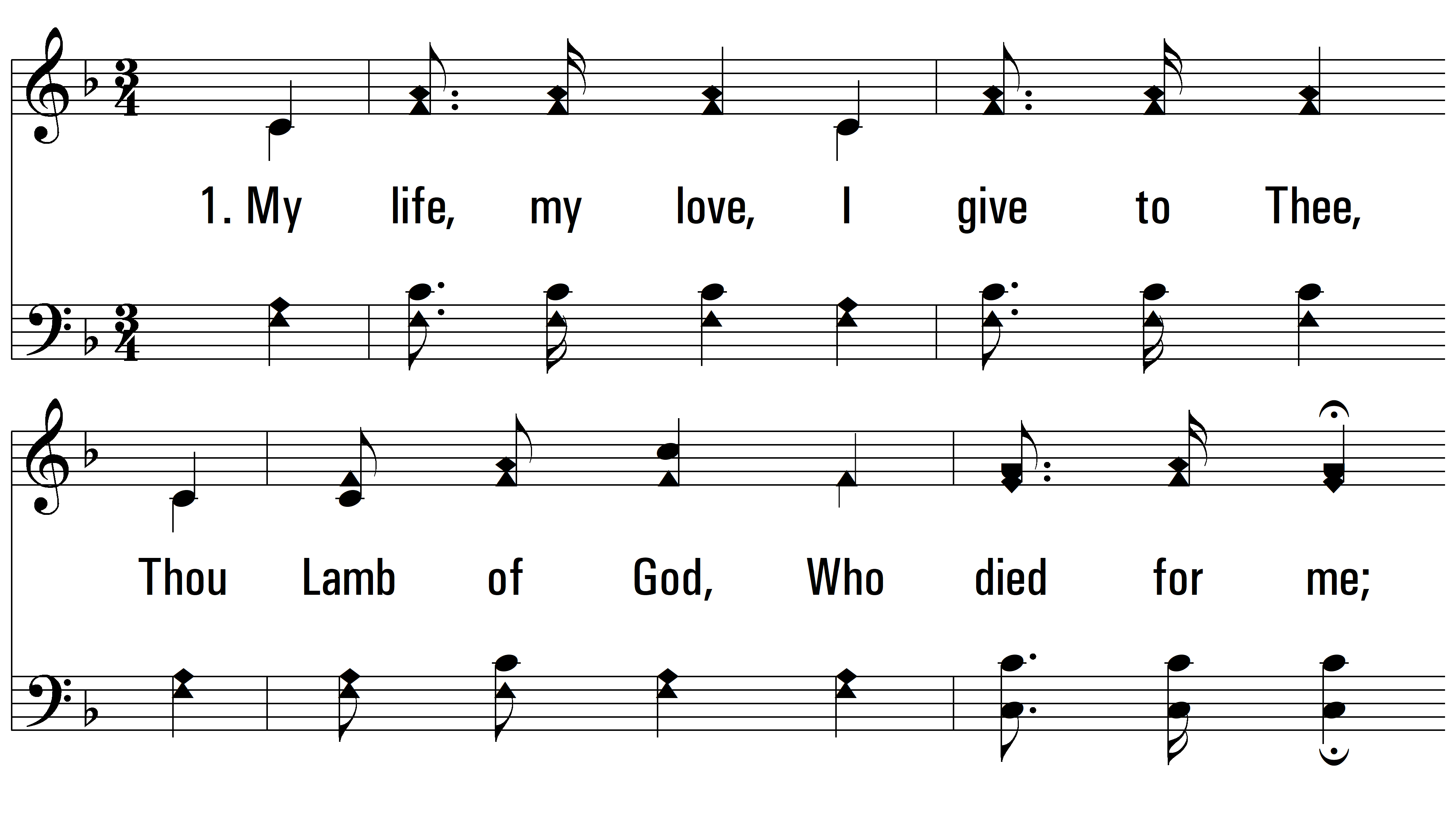 vs. 1 ~ I'll Live For Him
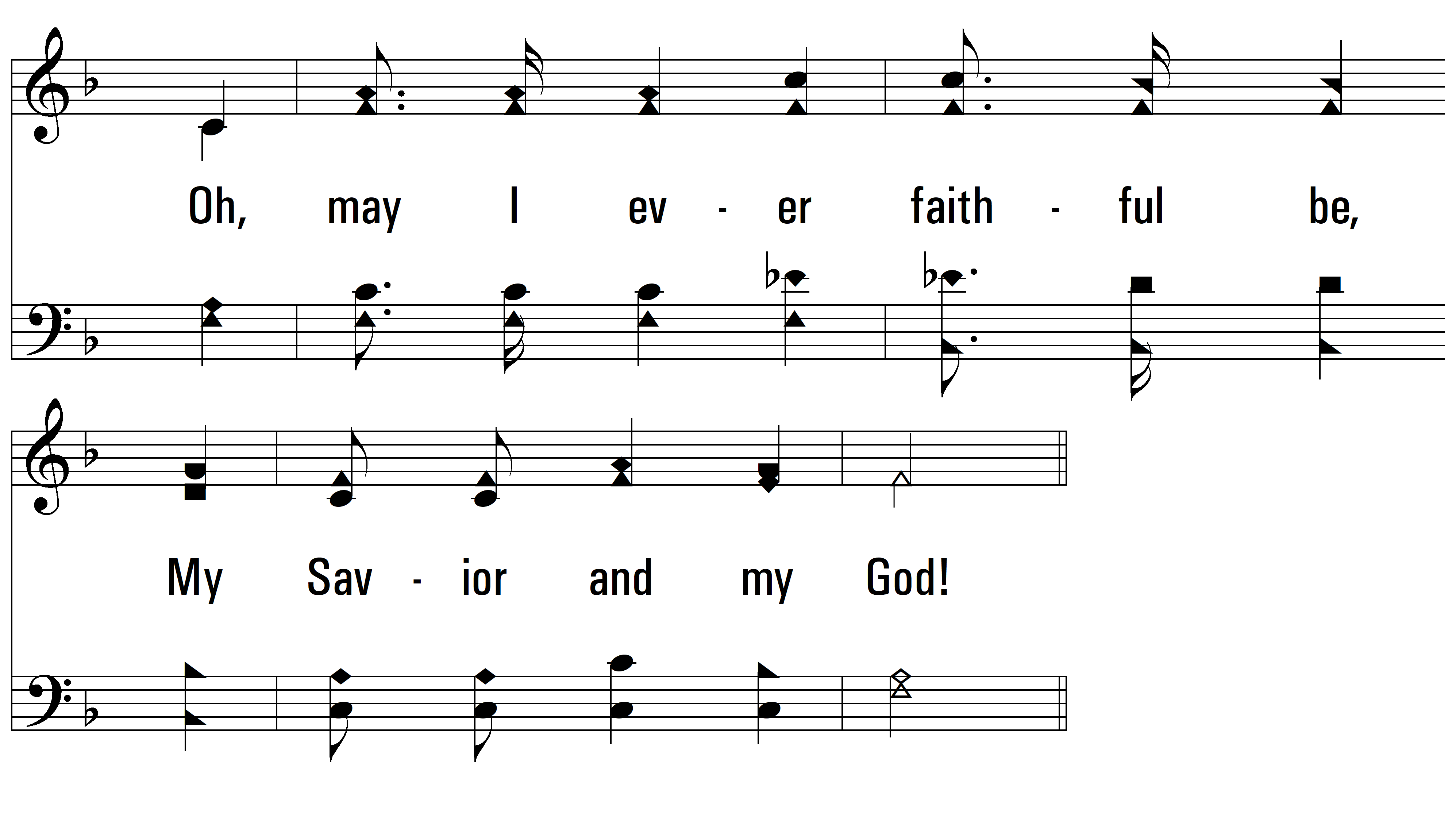 vs. 1
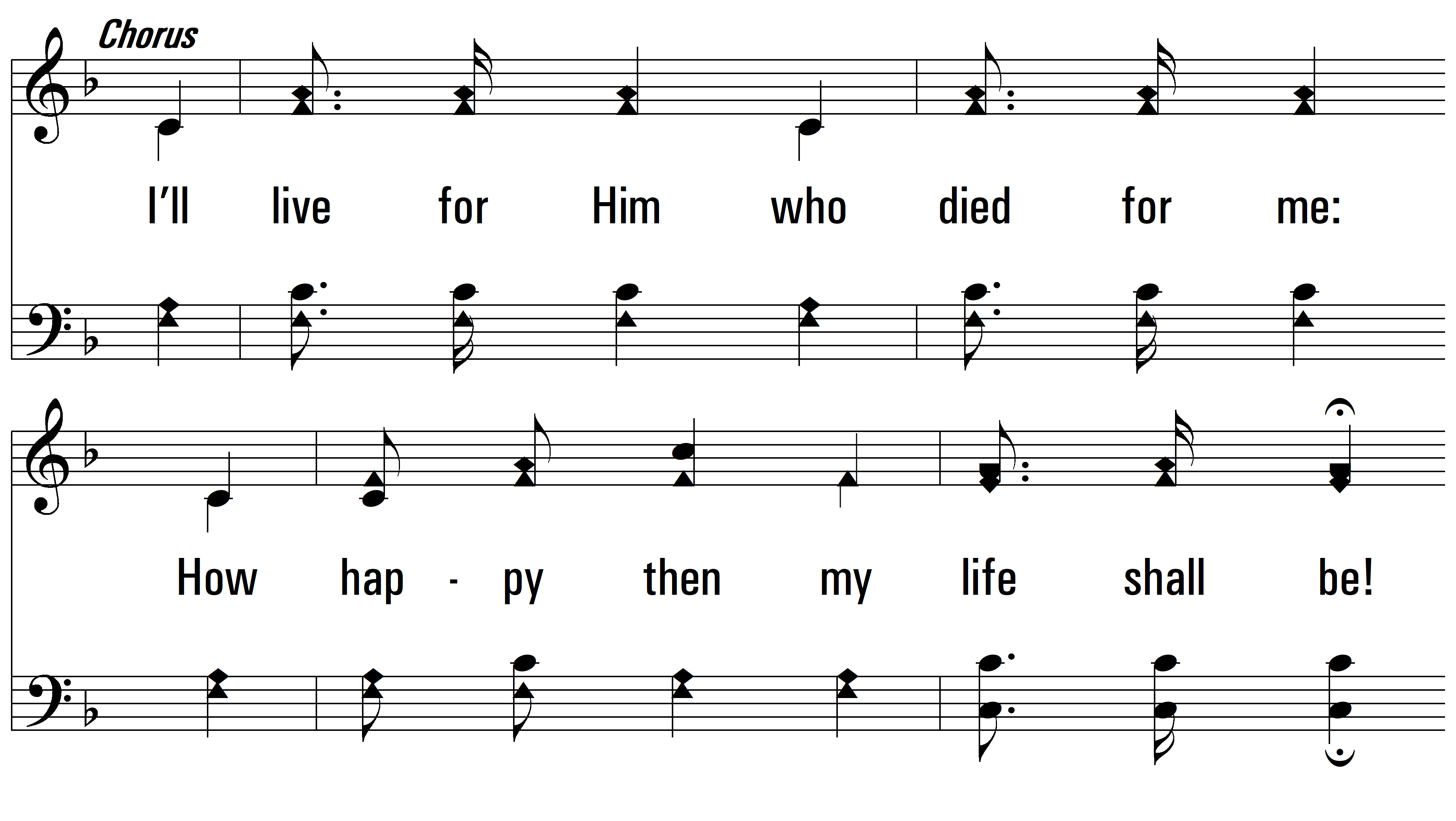 vs. 1
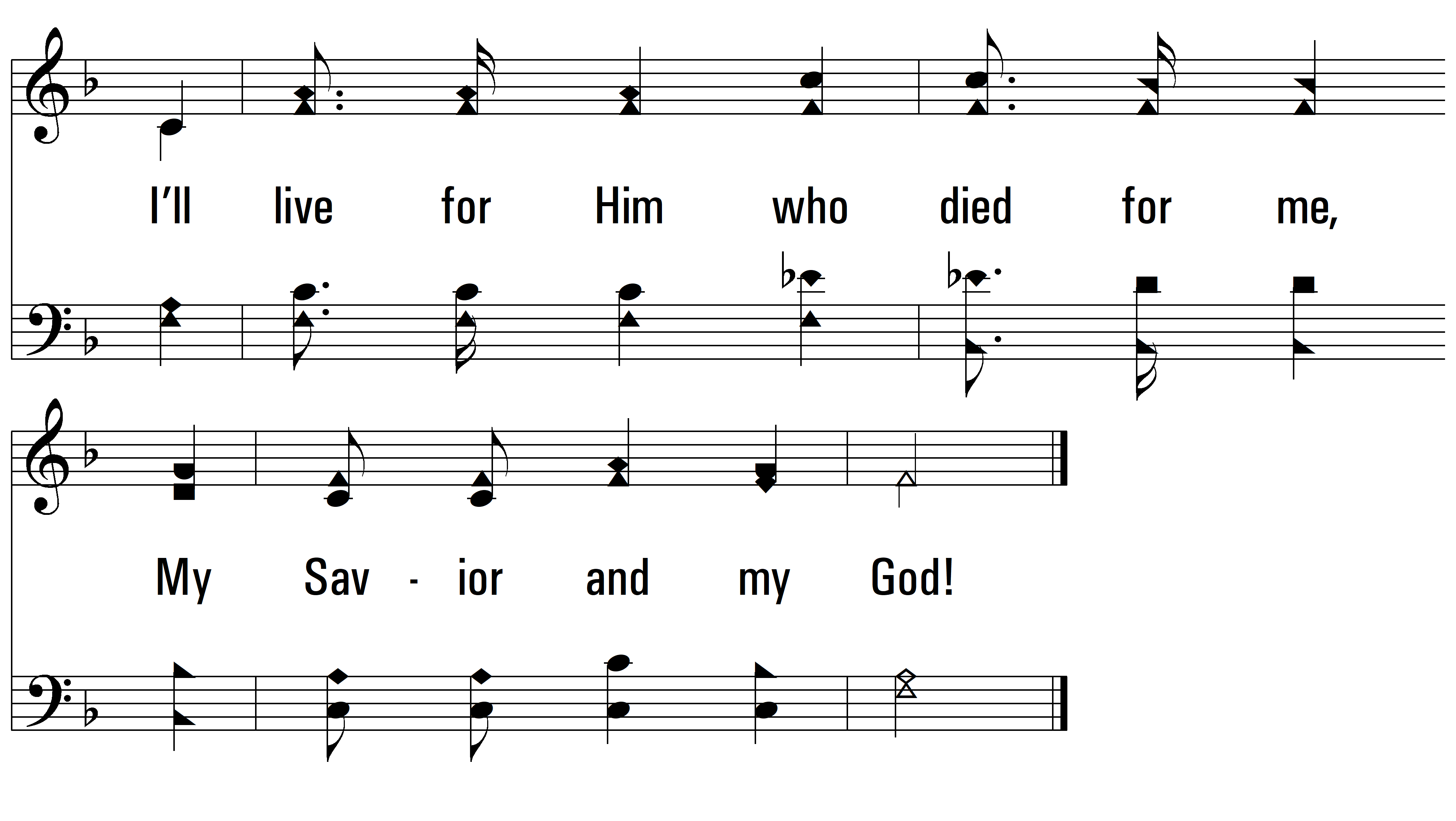 vs. 1
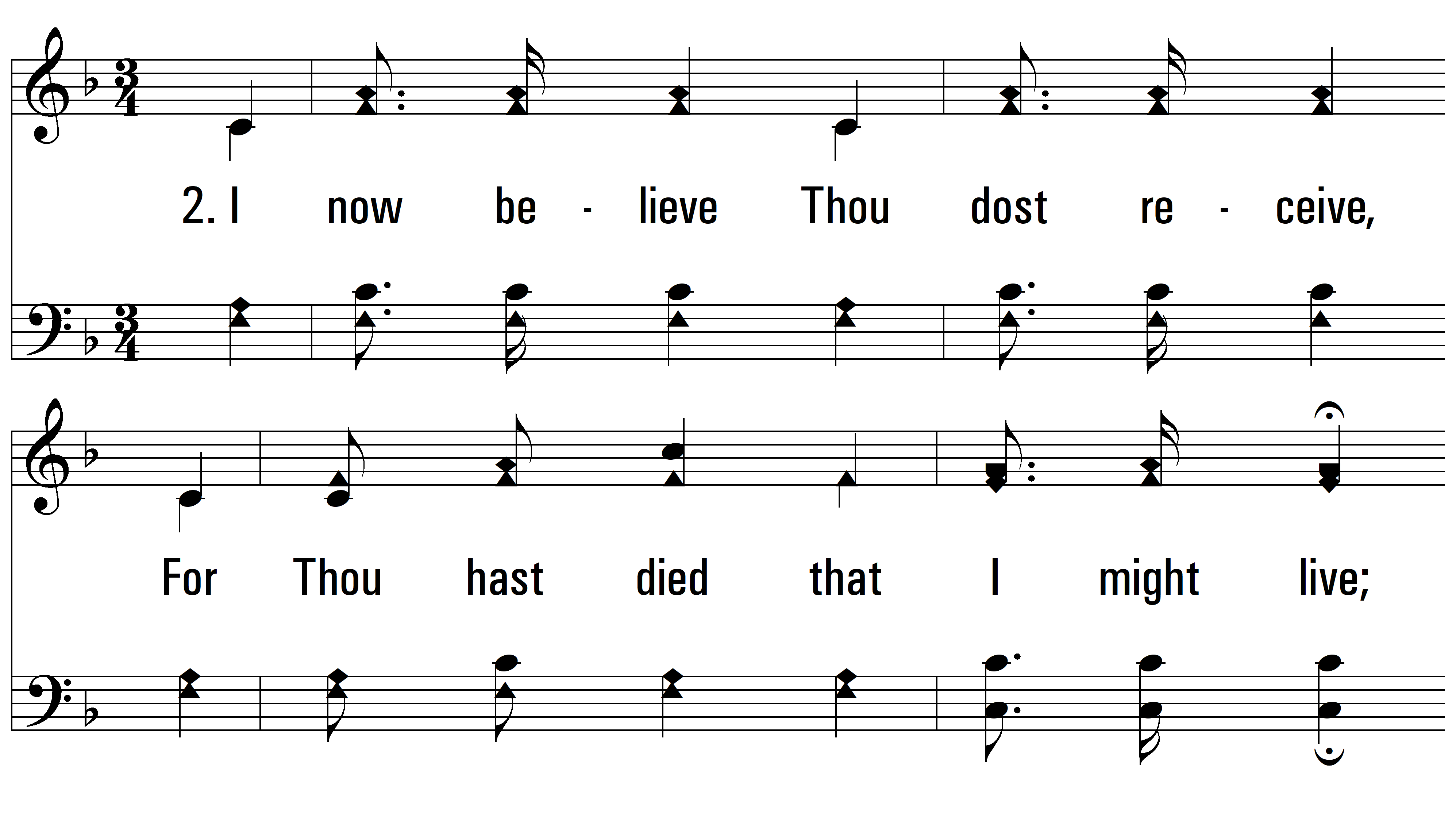 vs. 2 ~ I'll Live For Him
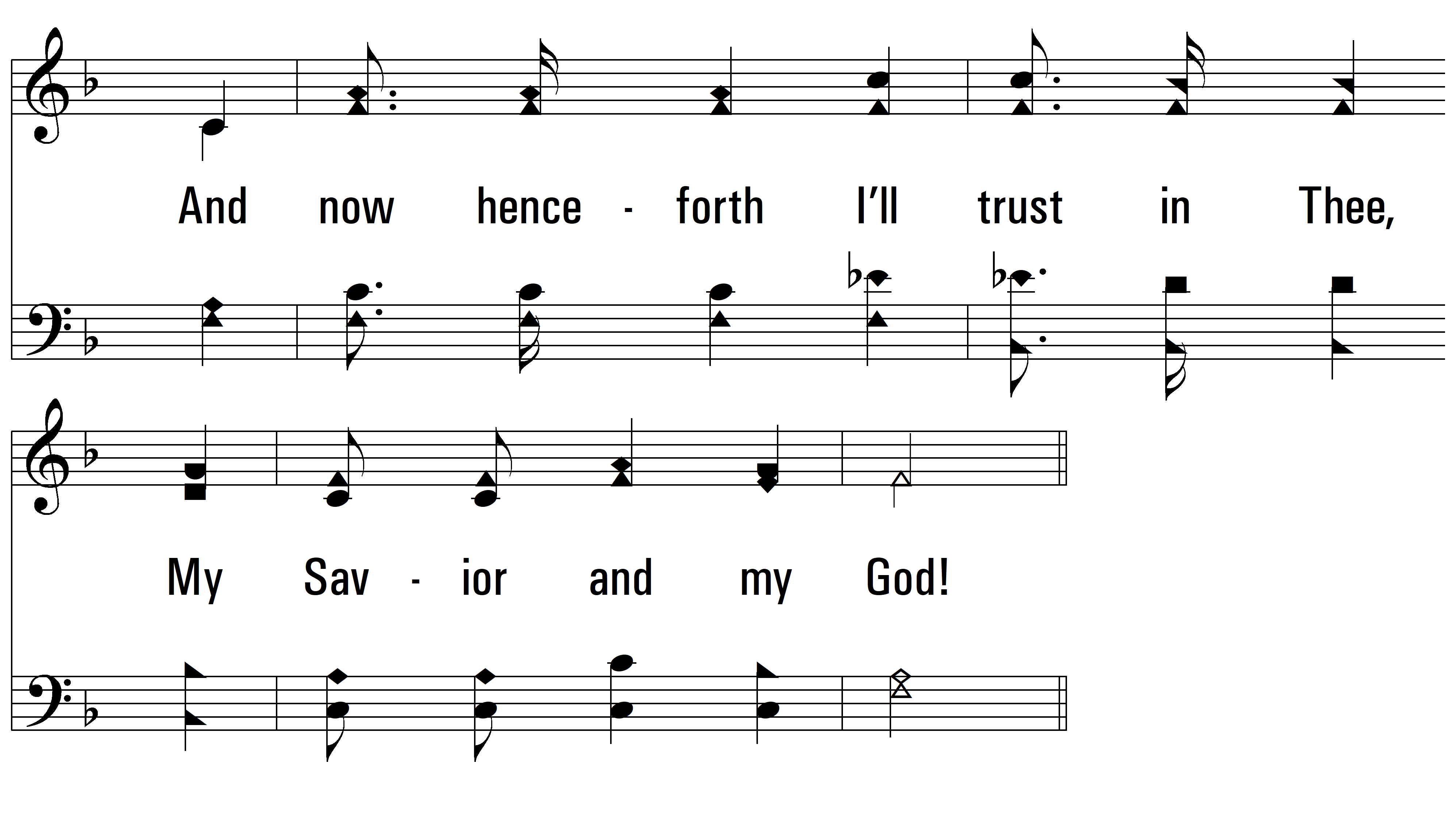 vs. 2
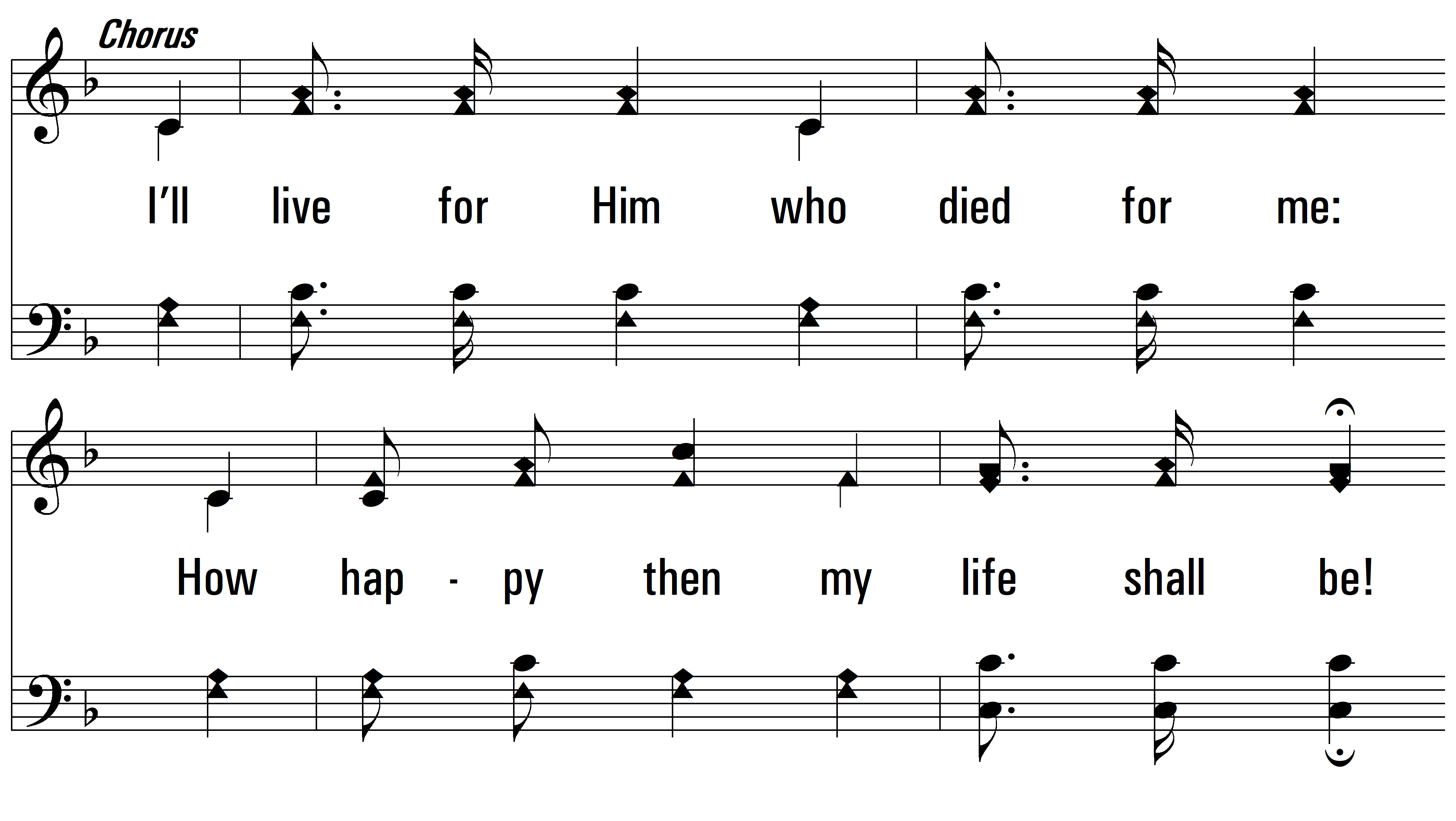 vs. 2
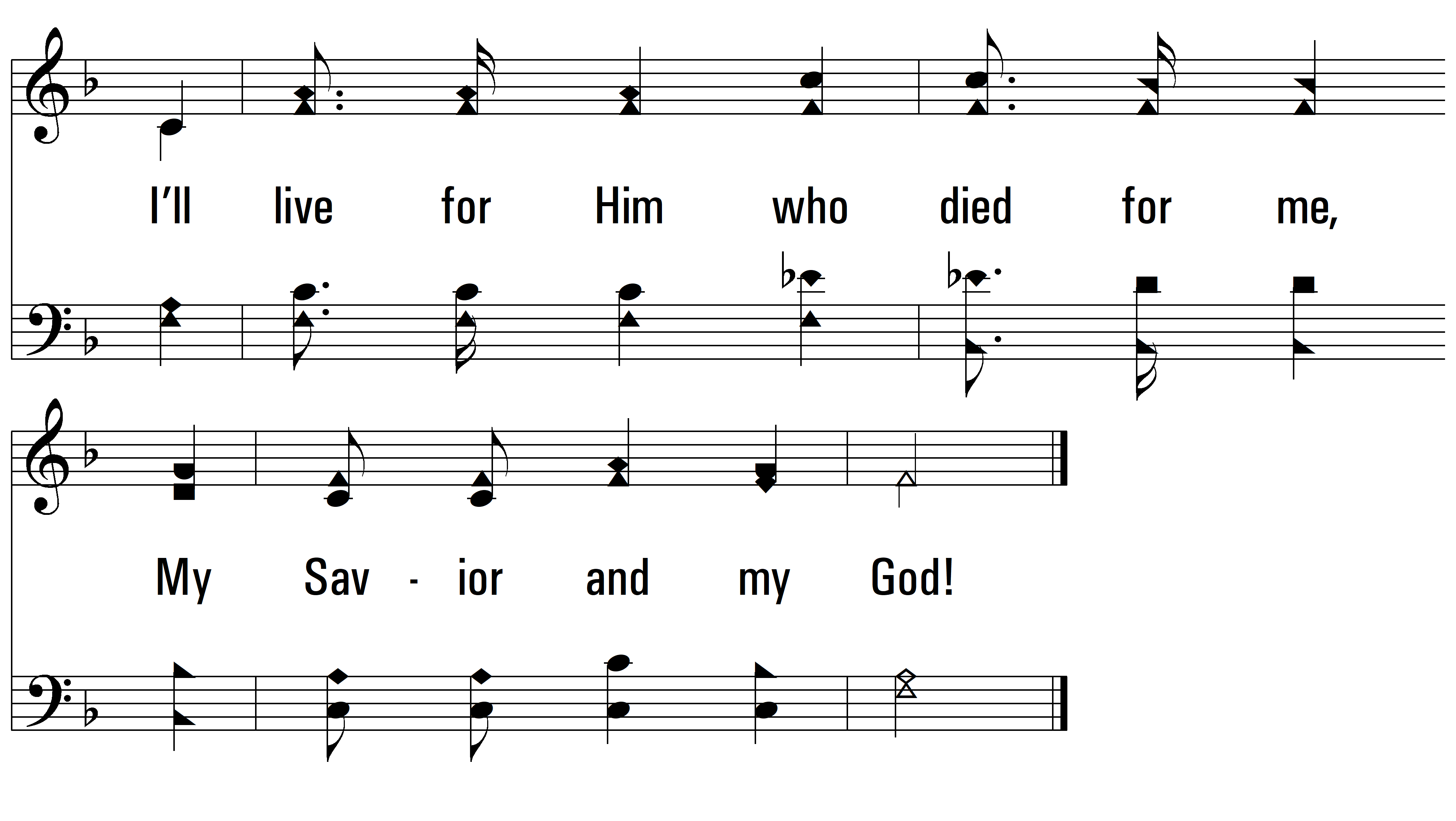 END
PDHymns.com
vs. 2